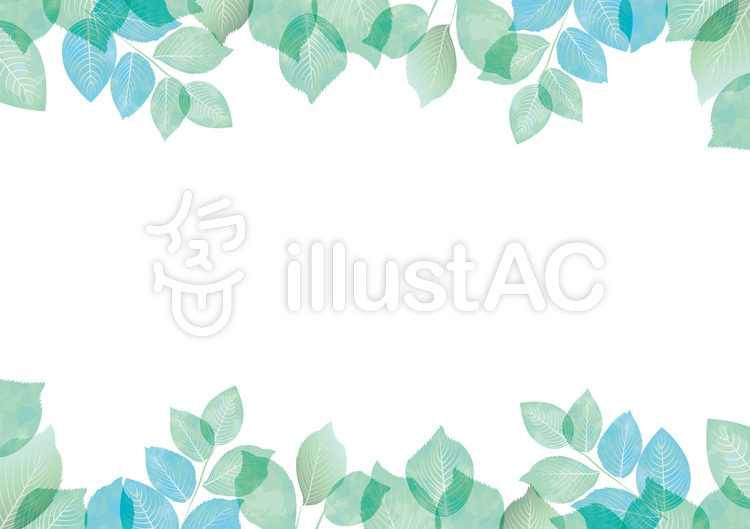 2020★Vol.95
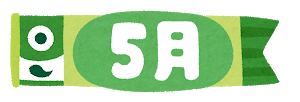 サンセイランディック関西便り
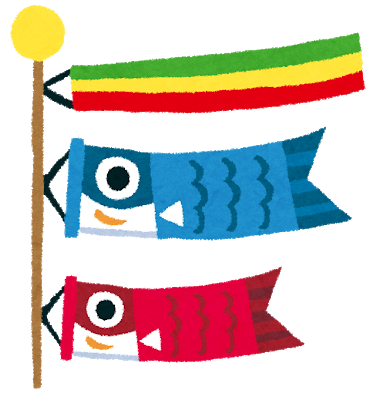 サンセイニュース
春半ばも過ぎ、近頃はすでに初夏の陽気となってきました。かといって汗ばむ日があったかと思うと、肌寒い日があったりとにかく気まぐれな季節です。
2019年5月1日から「令和」という新しい時代に突入し早一年となりました。新型コロナウイルスの影響で世界が混乱に陥っているなんて一年前は想像もできませんでした。毎日テレビ等で新型コロナウイルスのニュースを拝見しておりますが、終息はまだ先になりそうですね。マイナス面ばかり見ていると「コロナ疲れ」してしまいますので、このような時だからこそ笑顔を忘れずに過ごしていきたいと思います。
外食業界ではテイクアウトや宅配を始めたお店も増えてきました。何度か食べに行ったことのあるお店が通信販売を始めたとインスタグラムで知ったため、そのお店の「新型コロナ倒産防止企画　おまかせパンセット」をさっそく注文してみました。「#大阪デリバリー」「#大阪宅配」「#大阪配達」等の地名を入れてインスタグラムで調べてみると沢山のお店が出てきます。箱を開ける瞬間のドキドキ感がたまりませんよ。外食ができないので自炊する日が増えることは体にもお財布にも優しいですが毎日となると疲れてしまいますので、これを機にうまく宅配やテイクアウトを利用し美味しいもの食べて楽しい「#おうち時間」を過ごしましょう。
　　　　　　この度弊社は、経営資源の戦略的な配置および業務の効率化の観点から、2020年５月１日を
　　　　　　もって本店営業部（東京都千代田区）と横浜支店（神奈川県横浜市西区）を統合することと
　　　　　　いたしました。横浜支店開設以来、ご愛顧をいただきましたことに深く感謝申し上げます。
　　　　　　また、お取引先の皆様には大変ご不便をおかけいたしますが、統合後もこれまで以上に皆様　　
　　　　　　のお役に立てるよう、弊社サービスの向上に努めてまいりますので、なお一層のお引き立て　　　　
　　　　　　を賜りますよう、宜しくお願い申し上げます。
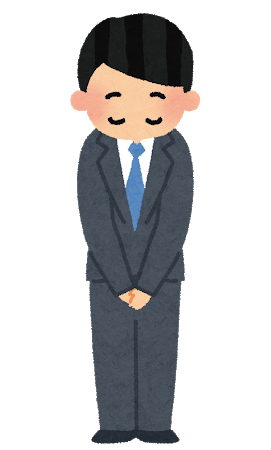 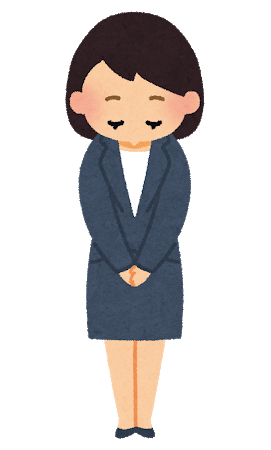 社員のつぶやき
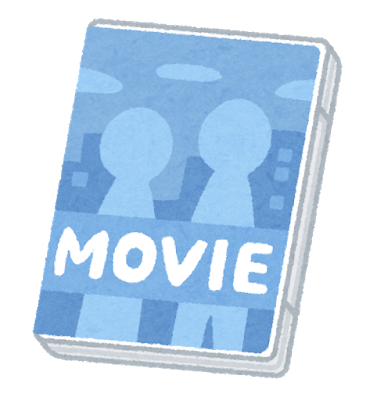 新型コロナウイルスにより自宅にいる時間が多くなりましたが、皆様どのようにお過ごしでしょうか？
長期の休みの時は必ず地元の徳島へ帰省していましたが今回は断念しました。休みのほとんどを家で過ごすことになったため、「#おうち時間」をより充実させるためにずっとほしかった「Z6 Polar」を購入しました。「Z6 Polar」とはホップインアラジンというメーカーが作っているプロジェクターなんですが、 DVDを投影できるだけでなく某動画配信サイトやゲームも大画面で見ることができます。
さらに専用アプリで地上波のテレビ番組や録画番組をも見ることができるんです！
私は映画鑑賞が趣味で、家には100本ほどDVDがあります。恋愛映画は苦手でアクション
やディズニー映画が好きです。中でもカーアクションの「ワイルドスピード」と、アメ
コミの「マーベルシリーズ」が大好きで、映画館でも勿論見ましたがDVDを家で公開順
に何度も見返したりしています（笑）基本的に一人で映画館に行くのですが、見た後に
誰とも感動を分かち合えないのが少し寂しいです。アクションやスパイ、ヒーロー系統
の映画でおススメがあれば、事務所にいらっしゃった時に教えて下さい。皆様も素敵な
「#おうち時間」をお過ごし下さい。コロナに負けるな！　　　事務：大西（関西支店）
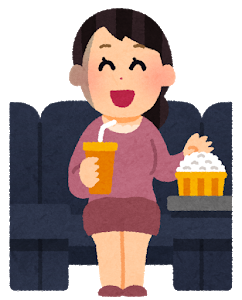 底地・居付きの情報をお寄せください!!
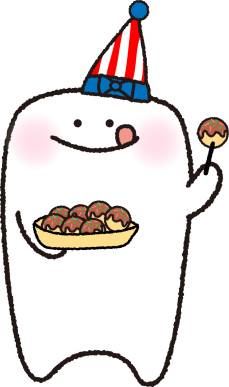 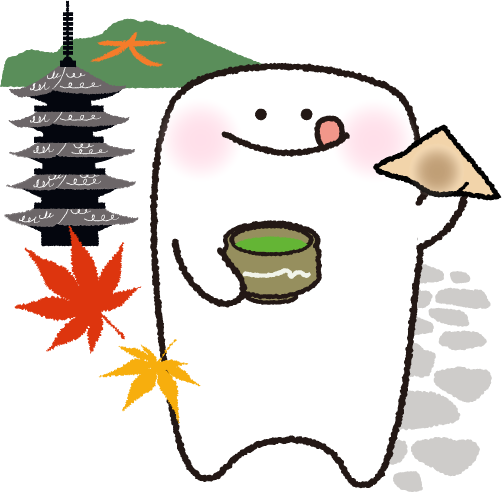 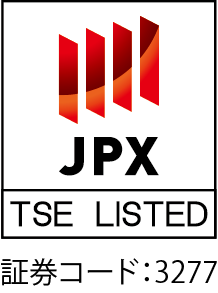 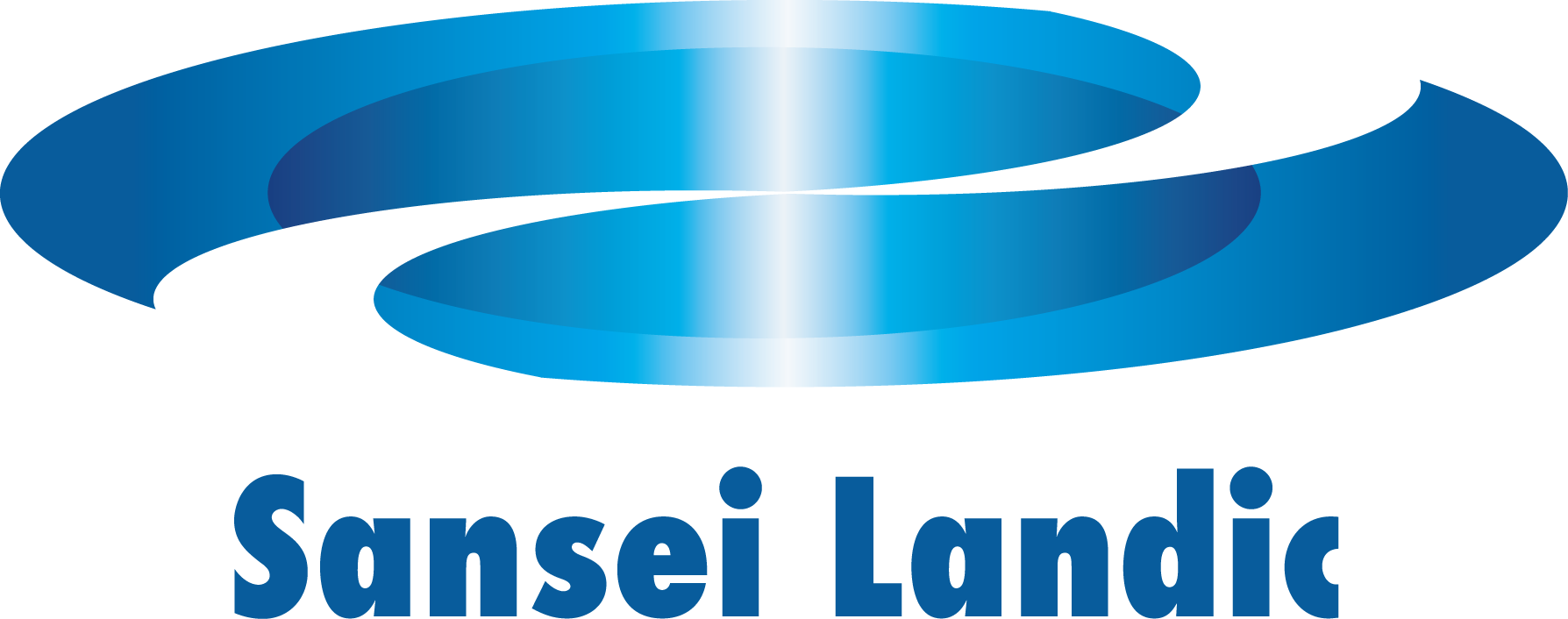 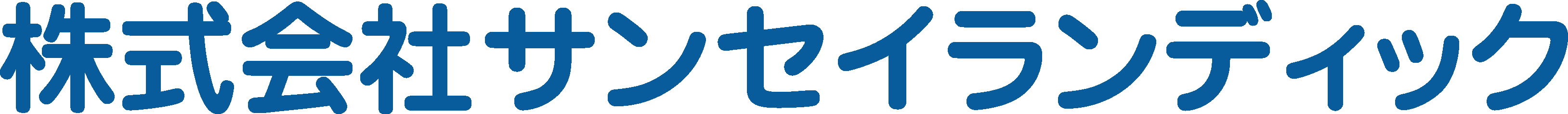 関西支店　　　　　　　　　
〒541-0046 大阪市中央区平野町3-6-1
あいおいニッセイ同和損保御堂筋ビル3階　　　　
TEL：06-4706-0040(代表)　FAX：06-4706-0045
京都支店
〒604-8152 京都市中京区烏丸通錦小路上ル手洗水町659番地 烏丸中央ビル5階　　　　
TEL：075-241-0188(代表)　FAX：075-241-0199